EU TDM exception 
(in light of the EU AI Act)
Nicola Lucchi
Serra Hunter Professor of Law
University Pompeu Fabra, Barcelona
AI Training Data: EU Rules
EU  The EU has a directive known as the “Directive on Copyright in the Digital Single Market” [DSM] (2019/790) that includes 2 provisions allowing for text and data mining (TDM) exceptions. 


TDM for research (art. 3)

TDM for other purposes (art. 4)
Data Mining
 Just like mining brings valuable metals from the earth, data mining pulls important information from big data sets.

Data mining is the process where software algorithms and statistical methods are utilized to spot trends and patterns within vast amounts of data, going beyond simple analysis. Also referred to as Knowledge Discovery in Databases (KDD), it is aimed at extracting significant information from data to answer complex business inquiries and forecast upcoming trends and behaviors.
Text and Data Mining - definition in the DSM Directive
<<any automated analytical technique aimed at analysing text and data in digital form in order to generate information which includes but is not limited to patterns, trends and correlations>>
(Art. 2 DSM)

very broad definition
covers all sorts of Natural Language Processing (NLP) applications
TDM for scientific research - Art. 3 DSM
This is a Mandatory exception !
Beneficiaries:
research organisations 
cultural heritage institutions
NO  institutions controlled by commercial undertakings

Purposes:
research on a non-profit basis
public-interest  mission 
public-private research partnerships
TDM for scientific research - Art. 3 DSM
Acts that are Permitted:
reproductions of copyright-protected works
reproductions of subject matter of related rights 
extractions from databases 

Purpose:  scientific research

Requirement: “lawful access” to the source material
General TDM Exception – Art. 4 DSM
This is also a mandatory exception !
Beneficiaries: everyone (without restrictions) 
Permitted acts: 
reproductions of copyright-protected works
reproductions of subject matter of related rights 
extractions from databases 

Purpose: for any kind of purpose
Requirement: lawful access
Condition: Mining allowed unless explicitly denied by rights holders”(opt-out)
Timeline for the AI Act
European Commission proposes AI act
Council and Parliament agree on AI act
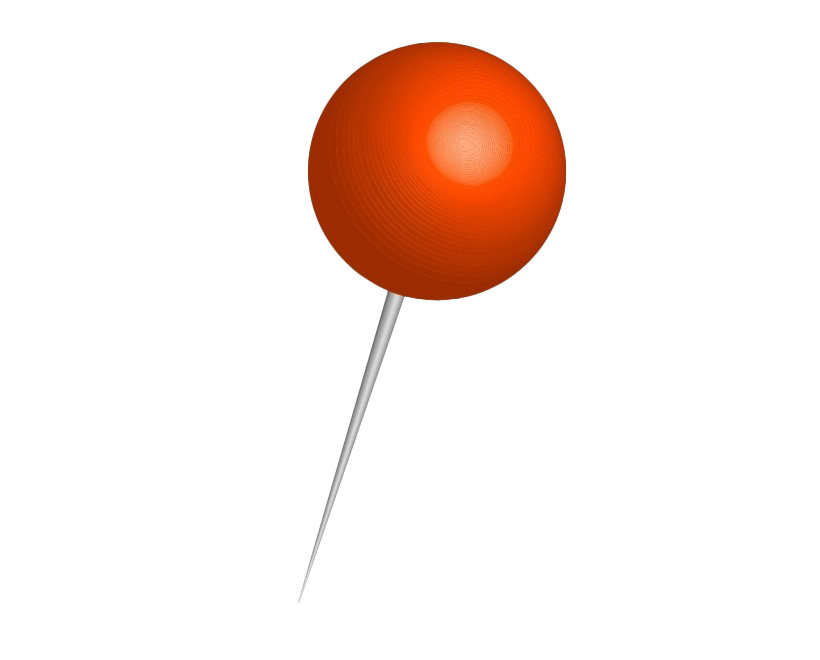 Publication on the Official Journal
21/04/21
06/12/22
09/12/23
April 2024
2024
By the end of 2024
Council agrees on its position on AI act
Council’s adoption of the Parliament’s position
Parliament's definitive vote, slated for the plenary session on 10-11 April 2024
AI ACT & TDM: art. 52c
Providers of general purpose AI models shall:
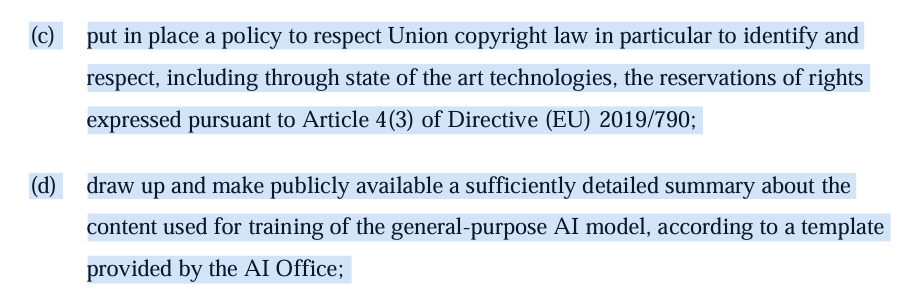 CONCLUSION
EU TDM Rules Limitations
Less freedom than anticipated 
For-profit TDM activities require content owner permission due to Article 4's opt-out clause.
Impact on European Innovators
Puts EU AI creators, journalists, and researchers at a disadvantage.
Comparison with the US, where for-profit TDM is often considered fair use.
Need for Reevaluation
Potential reconsideration of TDM rules to foster innovation and competitiveness in the EU?
Nicola Lucchi
Serra Hunter Professor of Law
nicola.lucchi@upf.edu